Understanding Local Insights 
&Global Impact: 
Strategies for Inclusivity in Research and Publications
Dikran Toroser PhD
University California San Diego
Feb 25th, 2025
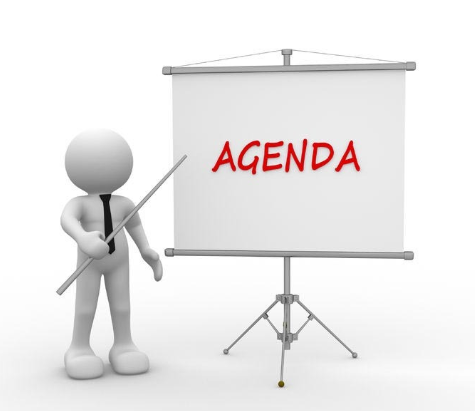 AGENDA
RELEVANCE – Diversity & Inclusivity in research
CHALLENGES – Communication, resources, scaling 
BEST PRACTICES & Next Steps – Leadership in inclusivity
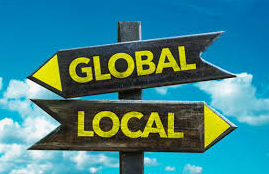 CONTEXT & IMPORTANCE
• Local Insights & Global Impact…
“Rising research collaboration in global science”

• CHALLENGES in scaling local research insights globally (overcoming cultural, resource differences).
Puyvallee and Kittelsen (2018) Disease knows no borders…Pandemics, Publics, and Politics 4: 59-73
Benefits, Motivations, and Challenges of International….Dusdal and Powell 2019 Science and Public Policy 48(2) 221, 235
INDUSTRY RELEVANCE
The Role of Inclusive Research in INDUSTRY 
BIG PHARMA 
DIVERSITY in CLINICAL TRIALS
A review of the Evolving Landscape of Inclusive Research and Improved Clinical Trial Access. Mohan and Freedmann  2022, Clinical Pharmacology & Therapeutics
CHALLENGES IN INCLUSIVE COLLABORATION
Communication barriers across regions
Uneven resource allocation
Regulatory and compliance differences
Natalie DiMambro (2022)……Challenges to Global collaboration in pharma and how to overcome them.
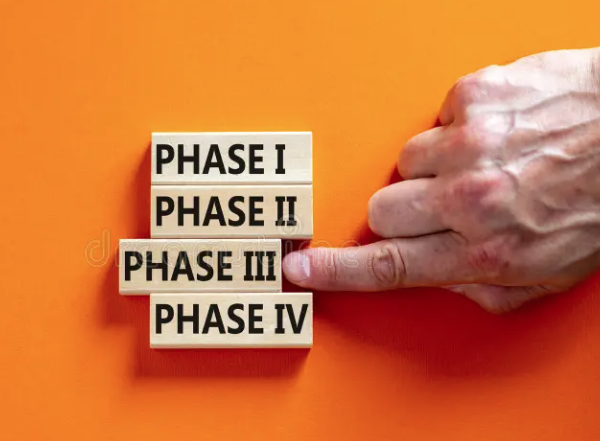 FRAMEWORK FOR SUCCESS
• Effective Communication
• Timing
• Pillars that support STRATEGY and INCLUSIVE RESEARCH
Ajudd & McKinnon (2021) A systematic map of inclusion equity and Diversity in Science communication. Frontiers in Communication
Ford & Alemneh (2024) Inclusive global scholarly communication: Toward a just and healthier information ecosystem. asist&t
LOCAL INSIGHTS: WHY THEY ARE CRUCIAL
• Importance of capturing regional diversity (e.g., disease prevalence).
• Case study or example: Tailoring strategies for underserved or emerging markets (eg, China DOPPS).
2023 Digital Health Monitor for the Pharma Sector (link: https://worldcomgroup.com/wp-content/uploads/2024/12/Worldcom_PharmaMonitor_2023-compressed.pdf)
Zuo et al (2016) Anemia management in the China Dialysis Outcomes and Practice Patterns Study. Blood Purif 42, 33-43 https://pubmed.ncbi.nlm.nih.gov/27045519/
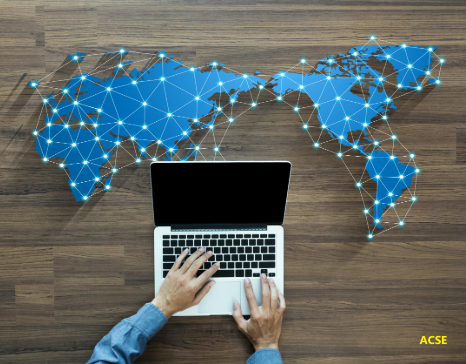 TRANSLATING LOCAL INSIGHTS TO GLOBAL STRATEGIES
• LOCAL ↔ GLOBAL 
• STRATEGIES:
Data-driven insights to identify global trends.
Voices of local experts.
Scalability without losing local nuances.
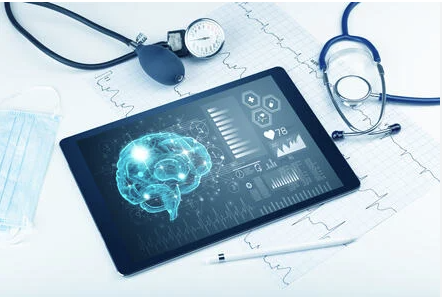 TECHNOLOGY IN INCLUSIVE COLLABORATION
Tools for Driving Inclusive Research
• Technology can bridge gaps:
• AI/ML to analyze diverse datasets.
• Digital platforms for global-local collaboration.
• Virtual/Hybrid models for co-creation.
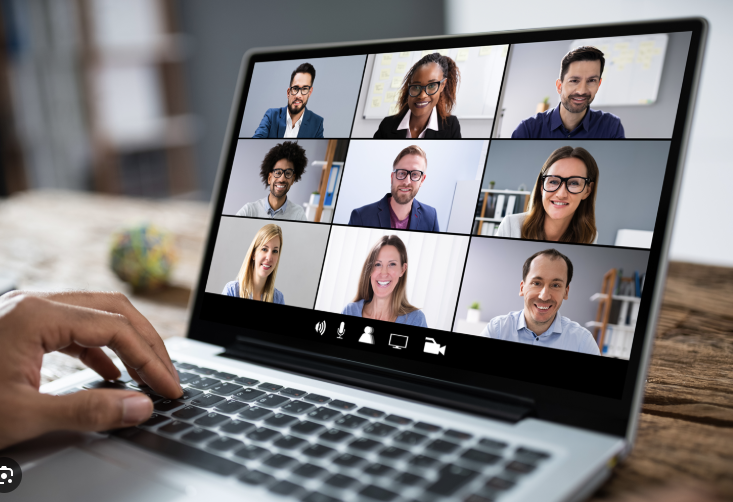 BEST PRACTRICES IN COLLABORATION
• Strategies for Effective Collaboration 
• Examples:
Knowledge-sharing (sessions) across regions.
Cultural competency as a core team value.
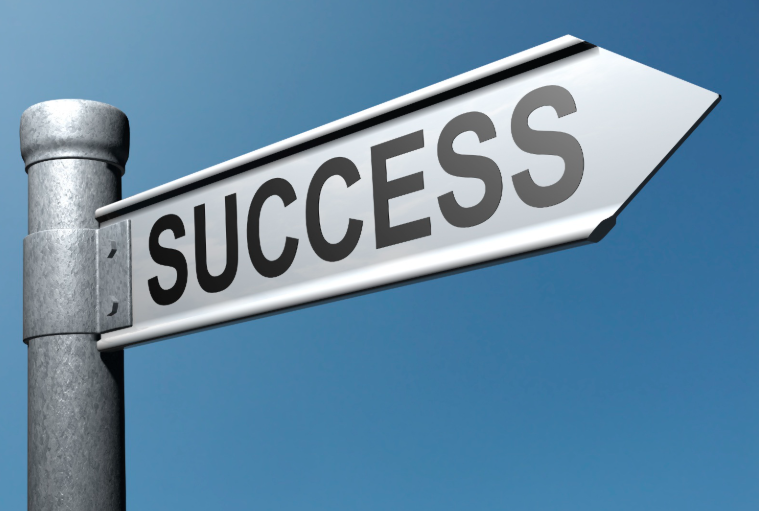 INDUSTRY SUCCESS STORIES
• Real-World Examples of Inclusive Collaboration 
• Pharmaceutical clinical trials recruiting diverse populations.
• Product design leveraging cultural insights for regional adoption.
CALL TO ACTION
• Building a More Inclusive Research Ecosystem 
• Audit current research collaboration practices for inclusivity.
• Invest in tools/training to empower local teams.
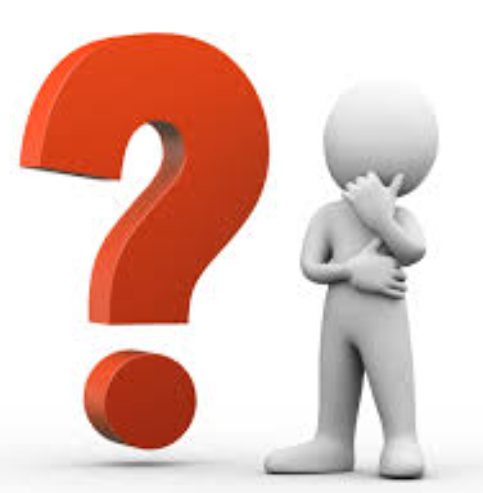 QUESTIONS / COMMENTS
Dikran Toroser PhD
UC San Diego
dtoroser@ucsd.edu
https://www.linkedin.com/in/dikrantoroser/